Загадки о профессиях
Шофёр
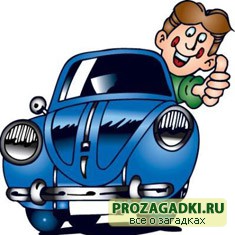 Правила движения

Знает без сомнения.

Вмиг заводит он мотор,

На машине мчит...
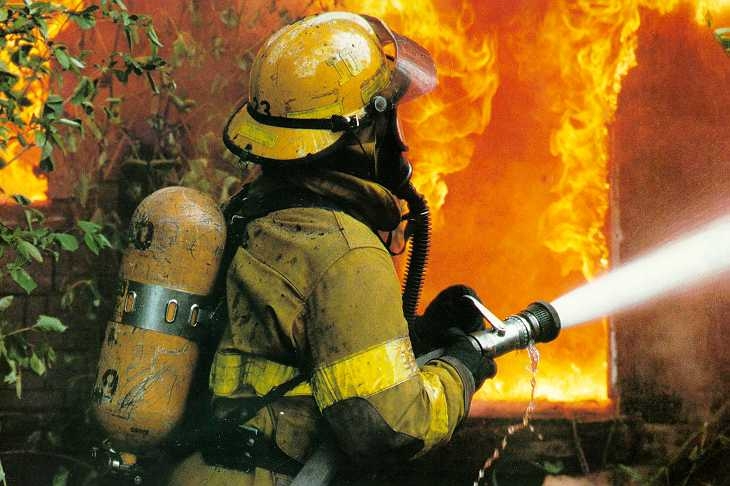 Темной ночью, ясным днем

Он сражается с огнем.

В каске, будто воин славный,

На пожар спешит...
Пожарный
Парикмахер
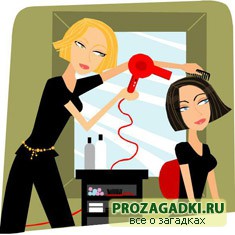 У этой волшебницы,
Этой художницы,
Не кисти и краски,
А гребень и ножницы.
Она обладает
Таинственной силой:
К кому прикоснётся,
Тот станет красивый.
Фотограф
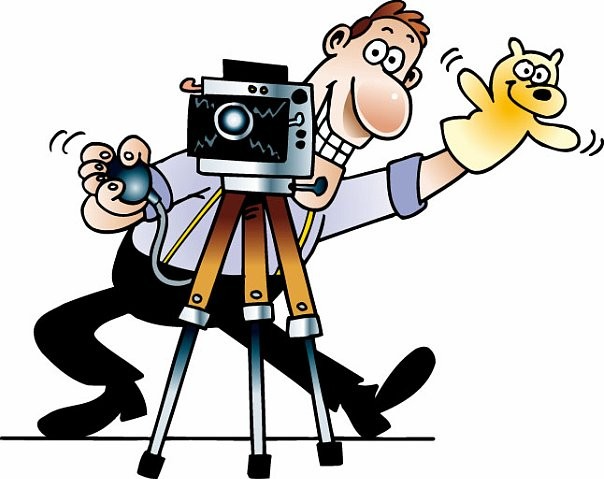 Наведёт стеклянный глаз, 
 Щёлкнет раз - и помним вас.
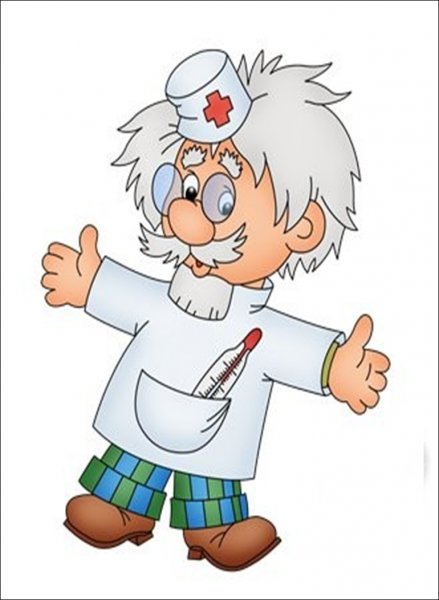 Кто у постели больного сидит?
 И как лечиться, он всем говорит;
 Кто болен - он капли предложит принять,
 Тому, кто здоров, - разрешит погулять.
Доктор
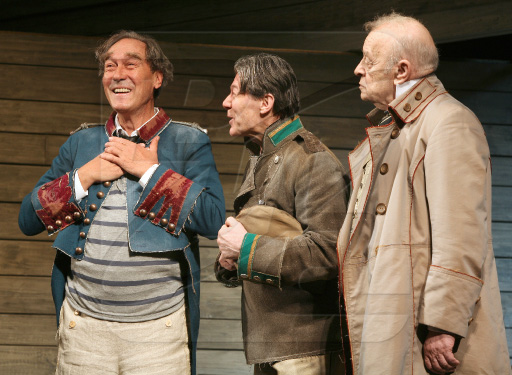 В прошлый раз был педагогом, 
 Послезавтра - машинист. 
 Должен знать он очень много, 
 Потому, что он ...
Артист
Ветеринар
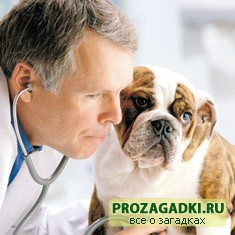 Доктор, но не для детей,
А для птиц и для зверей.
У него особый дар,
Этот врач - …
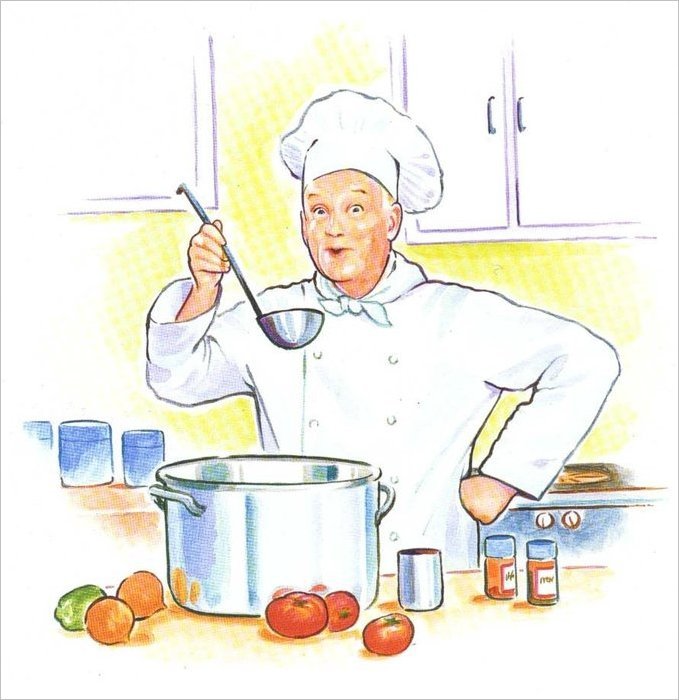 Скажи, кто так вкусно 
 Готовит щи капустные, 
 Пахучие котлеты, 
 Салаты, винегреты, 
 Все завтраки, обеды?
Повар
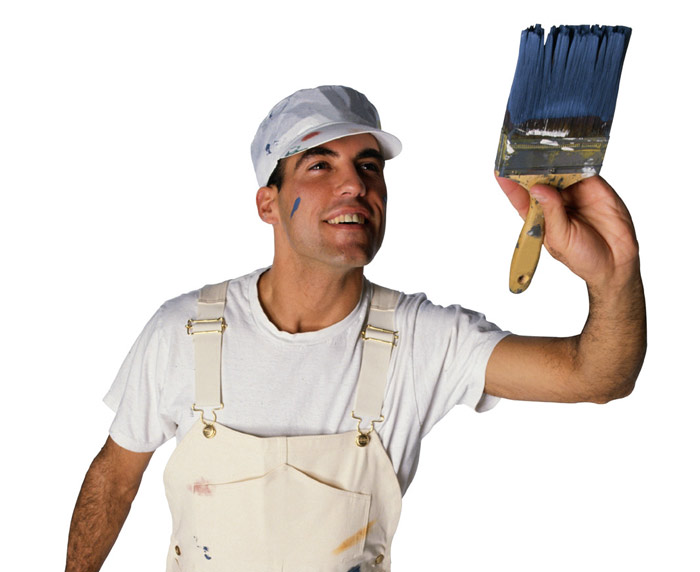 Маляр
Вот на краешке с опаской 
 Он железо красит краской, 
 У него в руках ведро, 
 Сам расписан он пестро.
Моряк
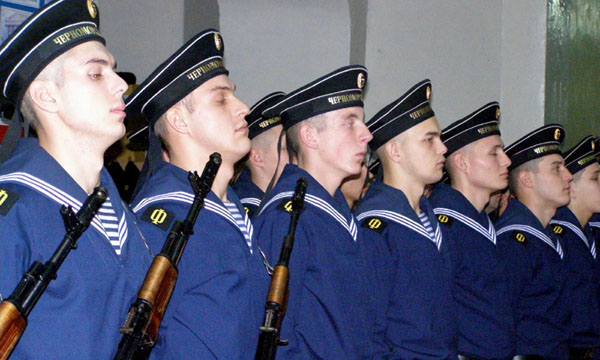 Кто плывет на корабле

К неизведанной земле?

Весельчак он и добряк.

Как зовут его?
Источники:
http://www.prozagadki.ru/544-zagadki-pro-professii.-taksist-i-shofer.html

http://detkam.e-papa.ru/zagadki/3/21/

http://www.logoslovo.ru/media/pic_middle/1/4533.jpg

http://images.yandex.ru/yandsearch?text=%D1%84%D0%BE%D1%82%D0%BE%D0%B3%D1%80%D0%B0%D1%84&pos=11&rpt=simage&img_url=http%3A%2F%2Fcs259.vkontakte.ru%2Fu35655525%2F108329446%2Fx_39003e33.jpg
http://image.tsn.ua/media/images/original/Jul2010/245548.jpg

http://www.ozedu.ru/files/u1074/Risunok2.png

http://www.umka.by/library/zagadki.html#item463

http://ped-kopilka.ru/vneklasnaja-rabota/zagadki-schitalki-i-skorogovorki/zagadki-o-profesijah-dlja-detei.html
http://www.stroydizayn.ru/wp-content/uploads/vibormalyara.jpg
http://er.ru/media/userdata/news/2012/04/22/ef75cde6eed235cd2be8f10e0233848a.jpg
Презентацию выполнила 
воспитатель МДОУ Горненский детский сад 
Макарова Ирина Владиславовна